The University of Jordan
Prof. Ahmed Al-Salaymeh
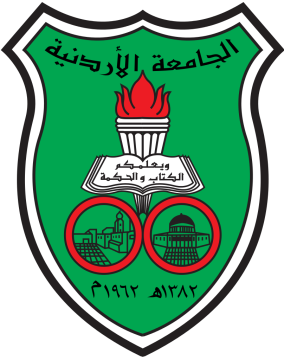 Promoting youth employment in remote areas in Jordan -(Job Jo)
 598428-EPP-1-2018-1-JO-EPPKA2-CBHE-JP
The University of Jordan (UJ)
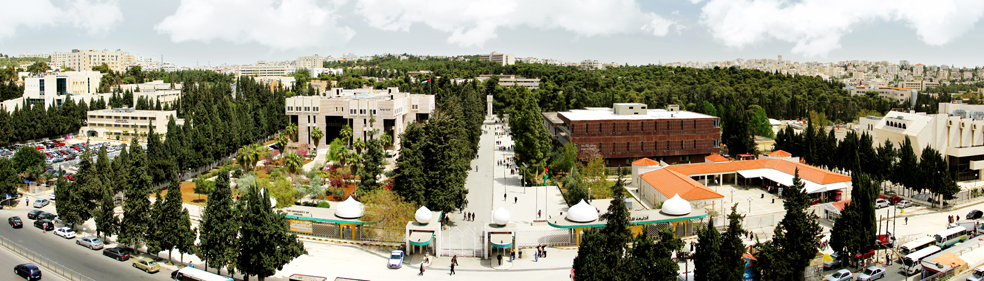 www.ju.edu.jo
Facts
Established 1962

Since its foundation, the number of UJ graduates have exceeded 200,000 graduates around the world

UJ’s employment reputation is 330 worldwide according to QS World Universities Ranking of 2019 

One of the best 650 Universities worldwide 

One of the best 10 Arab universities

It has recently achieved 4                         according to QS.
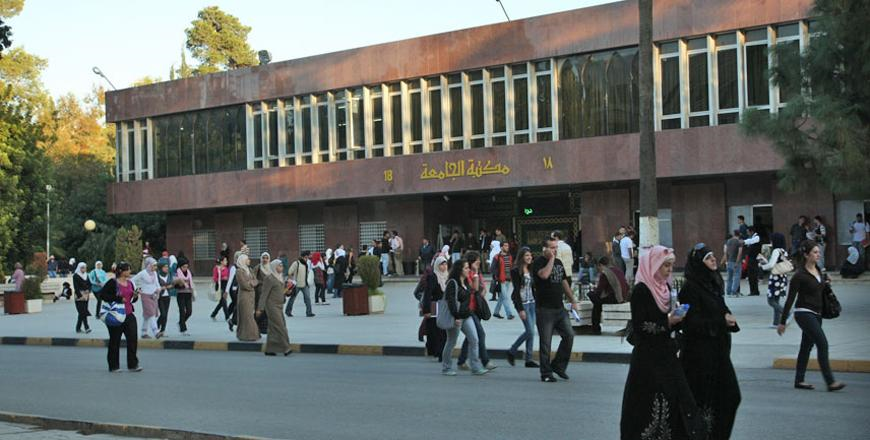 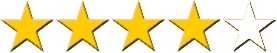 Degree Programs:  250
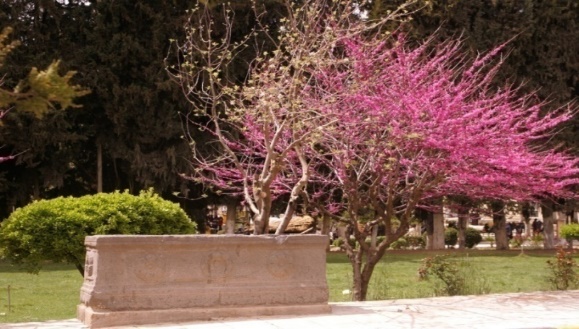 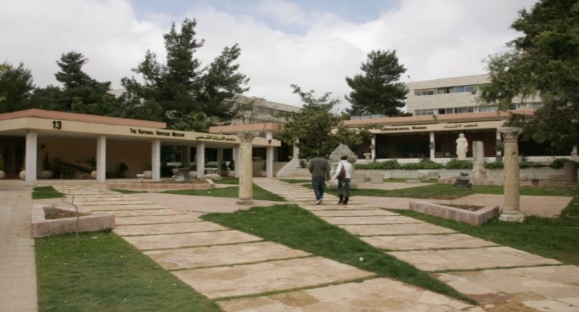 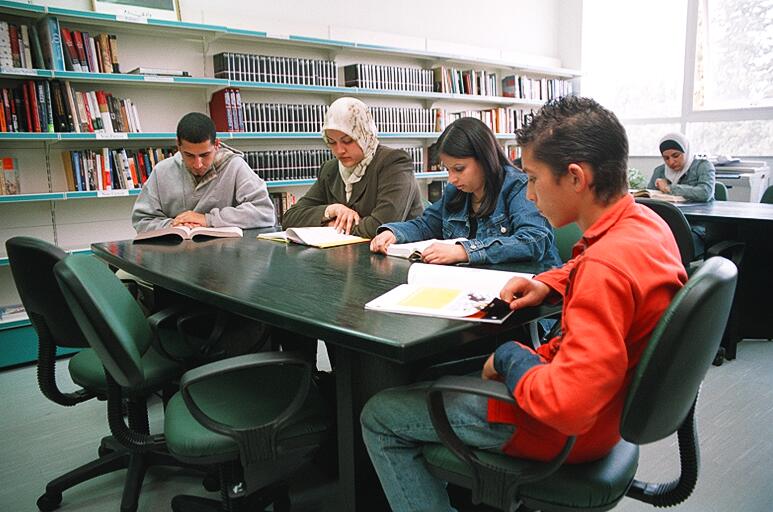 Total Students: 31305
Academic Staff: 1909
Mission
Providing students with fulfilling learning experiences, conducting knowledge-producing research, and building firm societal ties, within an environment conducive to creativity, innovation, and entrepreneurship; making efficient use of resources and forging fruitful partnerships.
Vision
A university excelling in pedagogy, research, and innovation and advancing in global standing
Goals
3
Graduating outstanding students who can excel in public competitions, job markets and postgraduate programs, in light of pluralism and the change of environmental and technological requirements.
1
1
Promoting the spirit of loyalty and pride amongst faculty members, administrative staff, students and alumni.
4
Readiness for accountability by higher education officials for the provision of quality in its programs, services and procedures as well as its commitment to the laws and regulations.
2
Providing safe, healthy and stable environment that encourages UJ's administrative, faculty members and students to learn, create and excel.
5
Excel in the academic and institutional side at both the undergraduate and postgraduate levels.
Goals
8
Excelling  in research production and postgraduate programs in a way that serves local, regional and global communities in addition to developing the educational process.
6
Strengthening ties with the local community, Arab and regional educational institutions and bodies.
The development of the structure of UJ's programs, academic and administrative units to contribute to overcoming slack management, wasting of financial resources and increasing costs rather than achieving quality and development of its operations and outputs.
9
Improving the effectiveness of faculty members at UJ to strengthen the learning process amongst students, boosting their personal, social, academic and technological abilities.
7
Perfectly invest available human and material resources in order to serve the educational process and achieve its vision and mission.
10
Academic
UJ Experience in Erasmus+ Projects
Capacity building Projects at UJ-Erasmus+ Projects
UJ Experience in Erasmus+ Projects
THANK YOU!